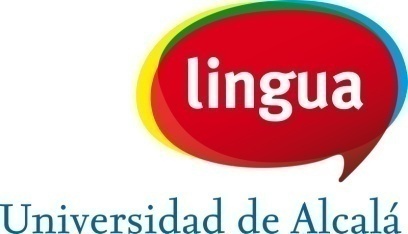 Timetables (for morning and afternoon shifts)
.SUBJECTS: 

Ly C: LANGUAGE AND COMMUNICATION
D.O. y E: DESTREZAS ORALES Y ESCRITAS (WRITTEN AND ORAL SKILLS)
CIV/CULT: CIVILIZACIÓN Y CULTURA (CULTURE AND CIVILIZATION –only for hose who have chosen the Language, Communication and Culture)


QUARTERLY AND BIMONTHLY COURSES











INTENSIVE COURSES











CURSOS SUPERINTENSIVOS








	*This hour is optative according to the student´s interests

THE EXTRA CURRICULAR ACTIVITIES ALWAYS TAKE PLACE WHEN THE CLASSES ARE OVER. THE CONCRETE TIMETABLE OF EVERY ACTIVITIY WILL BE COMMUNICATED IN DUE COURSE FOR THE TIMES MAY VARY
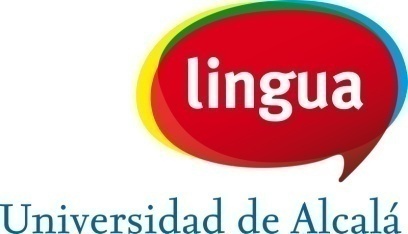 Horarios 2010 (para los turnos de mañana y tarde)
.ASIGNATURAS: 

Ly C: LENGUA Y COMUNICACIÓN
D.O. y E: DESTREZAS ORALES Y ESCRITAS
CIV/CULT: CIVILIZACIÓN Y CULTURA (sólo para los que han elegido el curso de Lengua, Comunicación y Cultura)


CURSOS TRIMESTRALES Y BIMENSUALES











CURSOS INTENSIVOS











CURSOS SUPERINTENSIVOS







	 
	*Esta hora podría ser negociable en función de los intereses del alumno.

LAS ACTIVIDADES EXTRAACADÉMICAS SE REALIZAN SIEMPRE FUERA DEL HORARIO LECTIVO. LAS HORAS SE COMUNICARÁN EN FUNCIÓN DE LAS ACTIVIDADES ORGANIZADAS YA QUE PUEDEN VARIAR